Disclaimer/s
We hope you find the information on our website and resources useful.
Animations
This resource has been designed with animations to make it as fun and engaging as possible. To view the content in the correct formatting, please view the PowerPoint in ‘slide show mode’. This takes you from desktop to presentation mode. If you view the slides out of ‘slide show mode’, you may find that some of the text and images overlap each other and/or are difficult to read. 
To enter slide show mode, go to the slide show menu tab and select either from beginning or from current slide.
You may wish to delete this slide before beginning the presentation.
Instructions
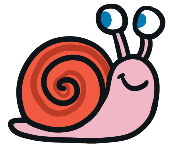 Choose the word that is the opposite of what the picture is showing you.
See if you can get them all correct!
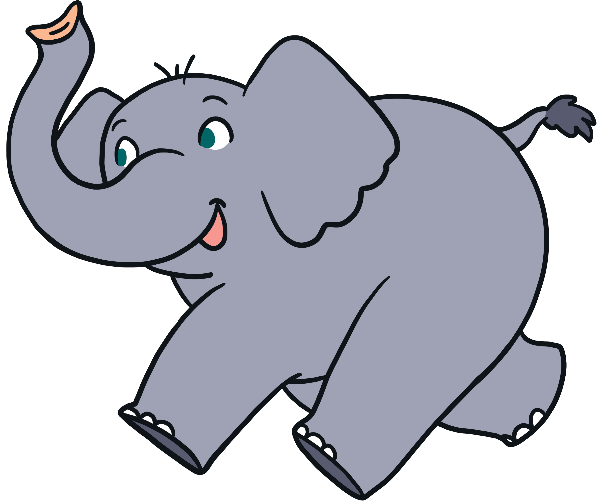 What Is the Opposite?
empty
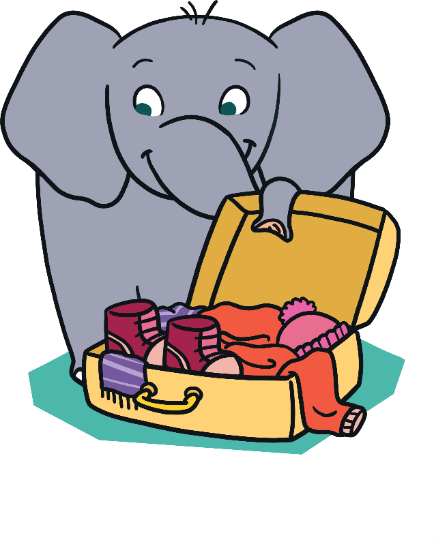 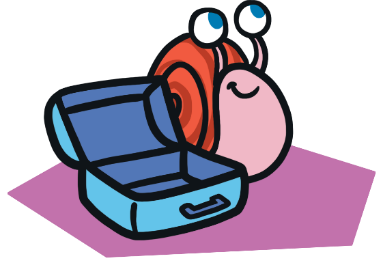 low
smile
full
What Is the Opposite?
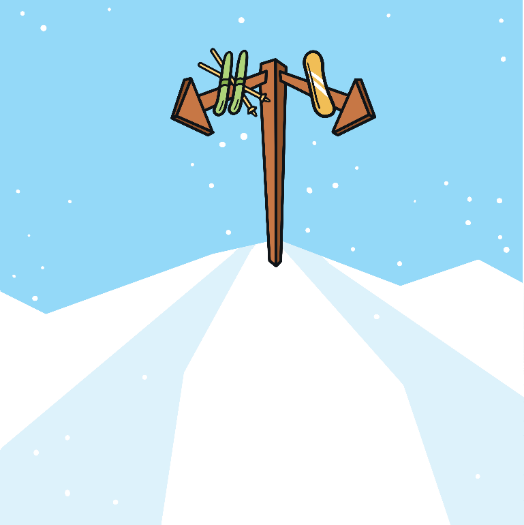 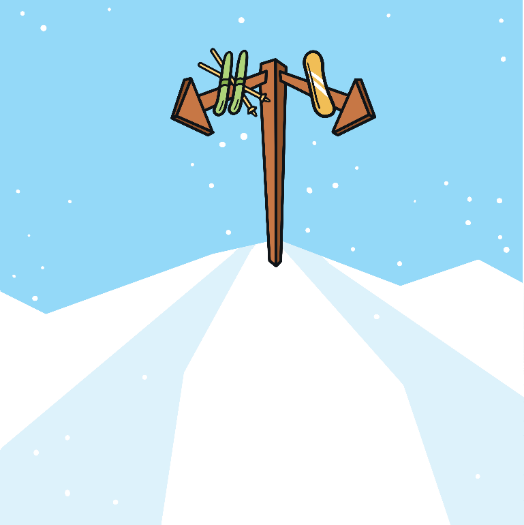 push
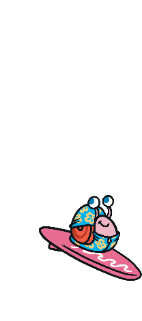 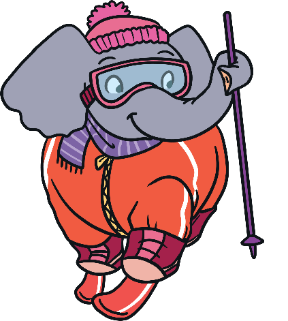 down
left
right
What Is the Opposite?
dry
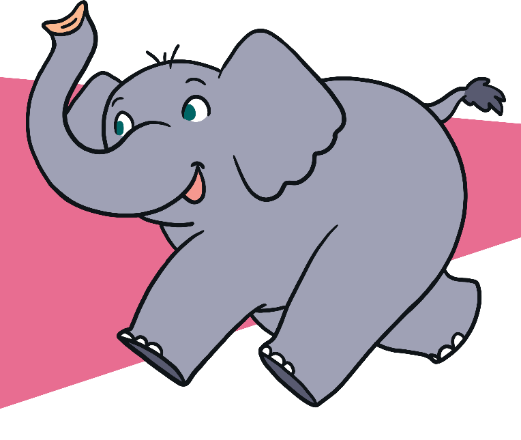 small
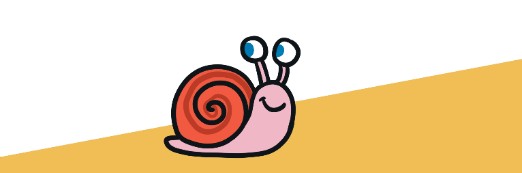 pull
big
What Is the Opposite?
pull
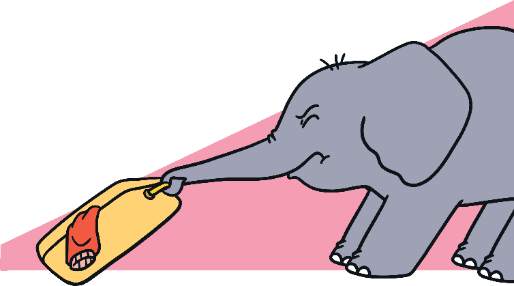 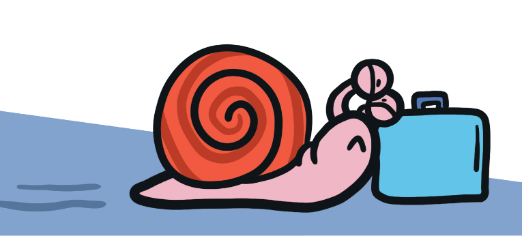 frown
right
push
What Is the Opposite?
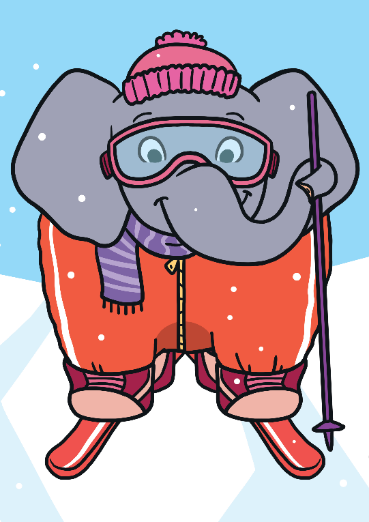 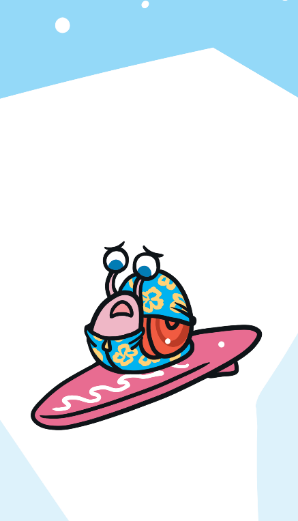 high
wet
frown
smile
What Is the Opposite?
full
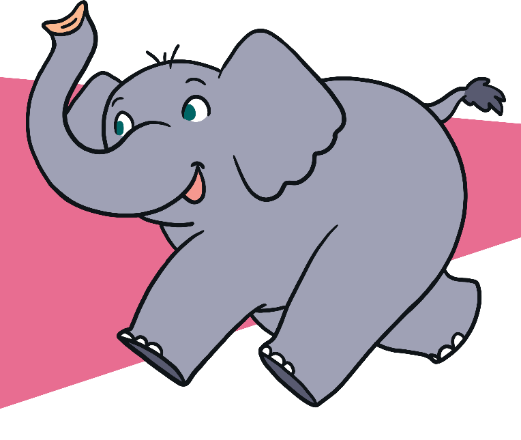 big
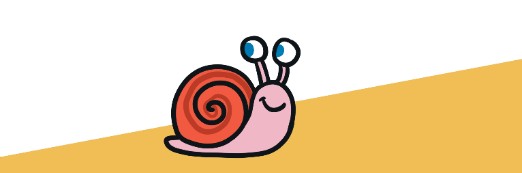 night
small
What Is the Opposite?
dry
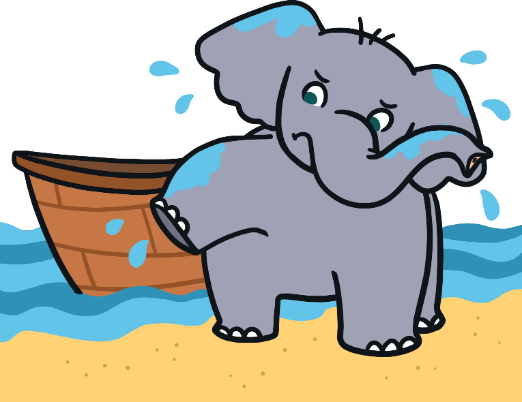 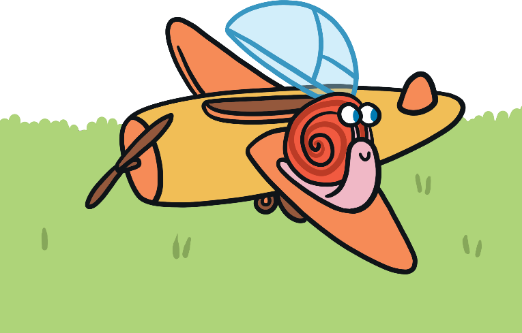 tall
day
wet
What Is the Opposite?
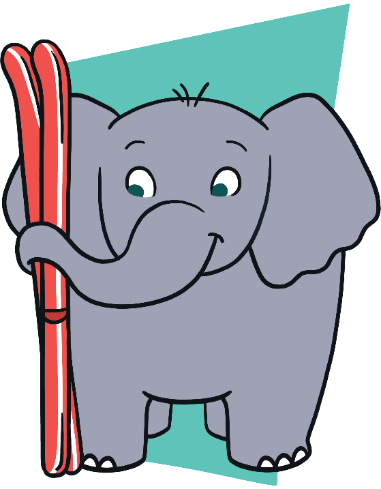 up
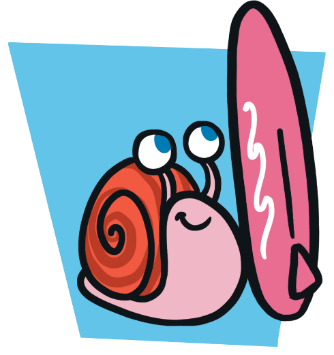 push
tall
short
What Is the Opposite?
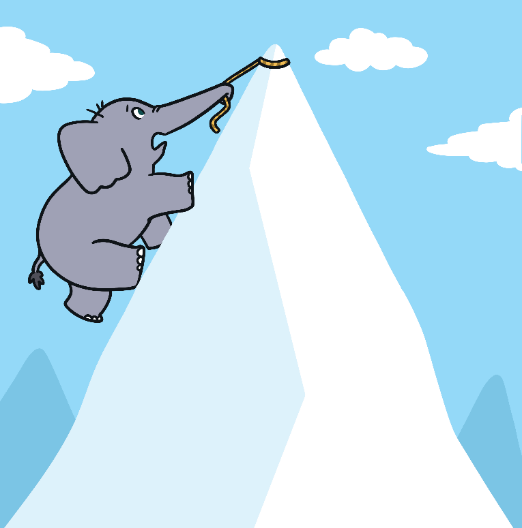 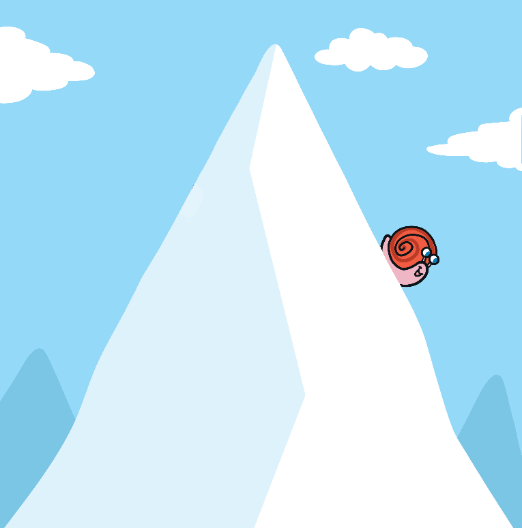 down
short
smile
up
What Is the Opposite?
day
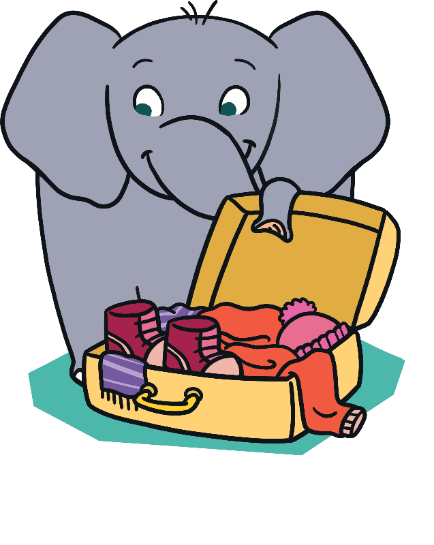 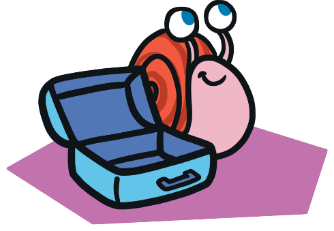 low
full
empty
What Is the Opposite?
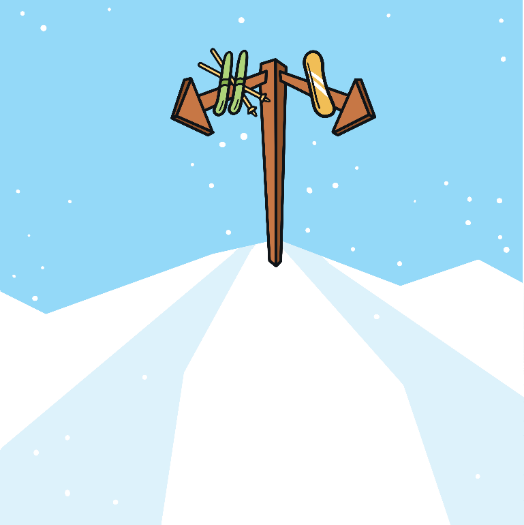 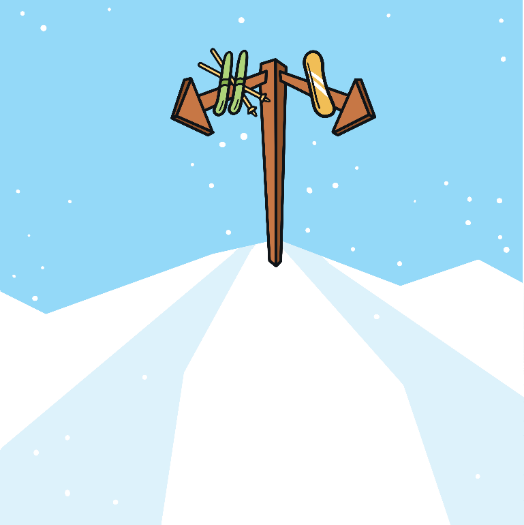 right
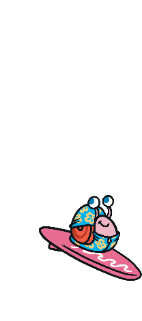 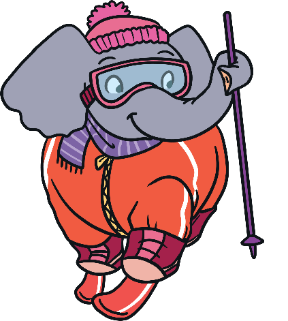 small
wet
left
What Is the Opposite?
night
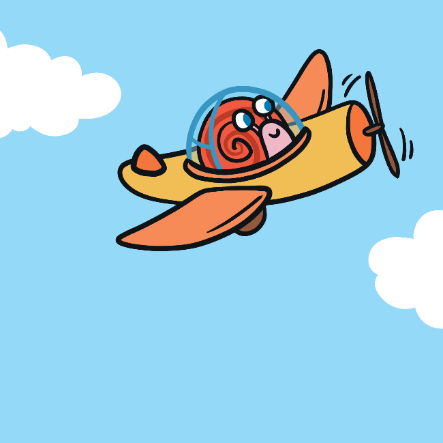 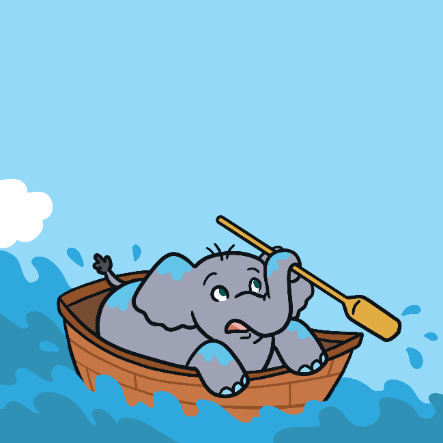 low
empty
high
What Is the Opposite?
up
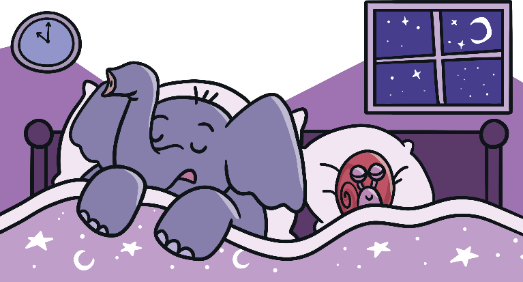 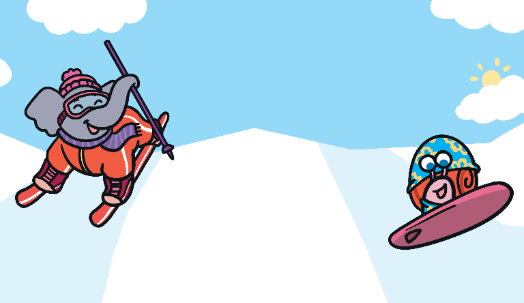 big
day
night
What Is the Opposite?
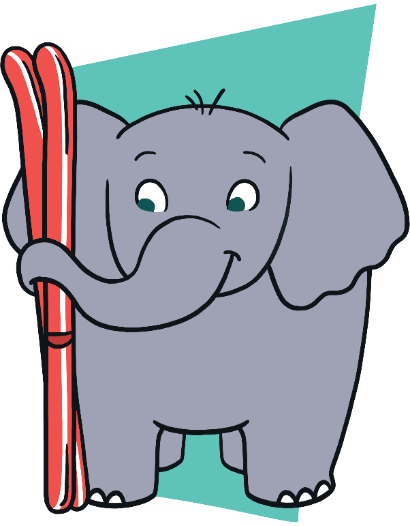 left
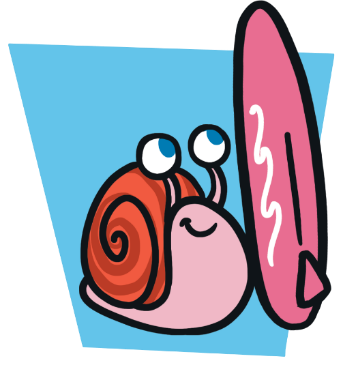 short
night
tall
What Is the Opposite?
wet
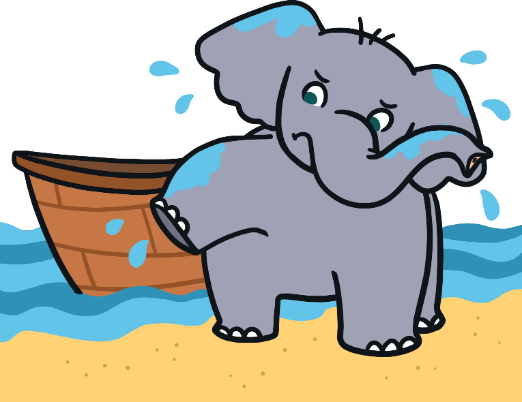 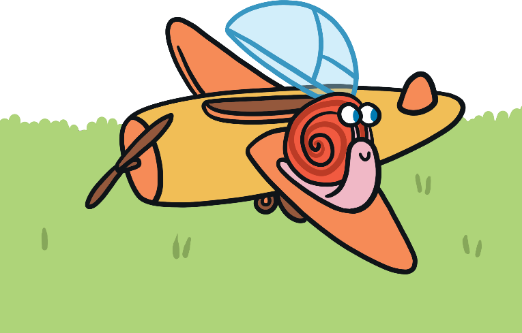 high
small
dry
What Is the Opposite?
up
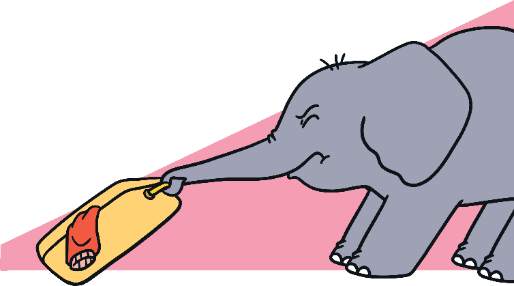 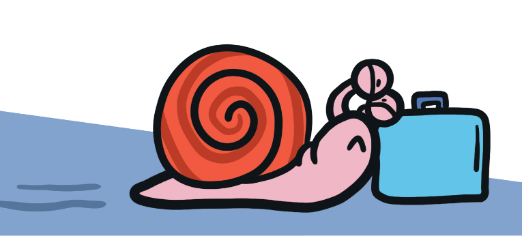 push
frown
pull
What Is the Opposite?
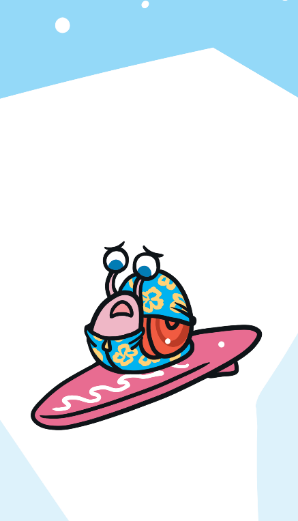 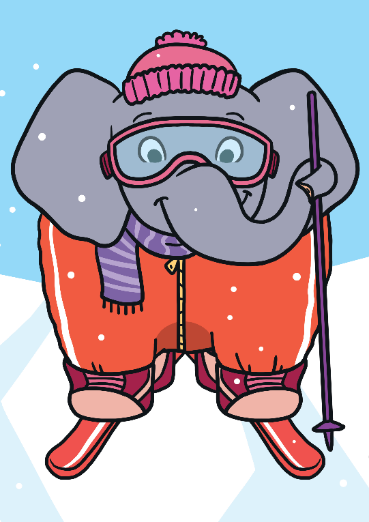 smile
tall
full
frown
What Is the Opposite?
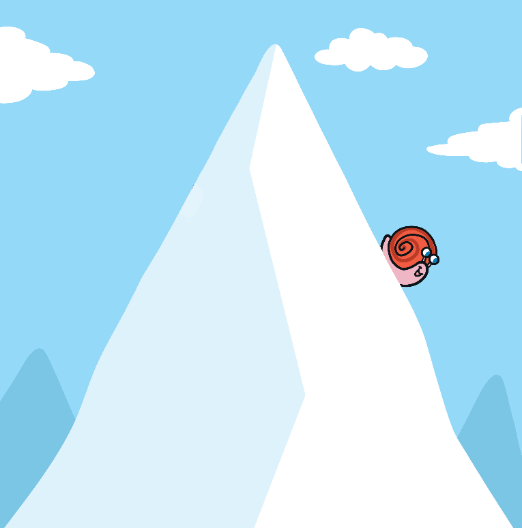 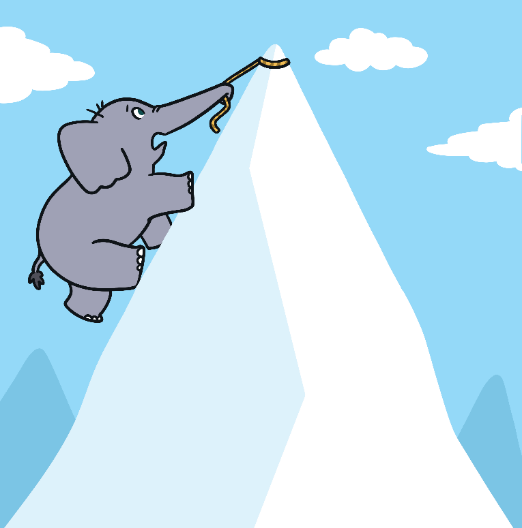 big
right
up
down
What Is the Opposite?
night
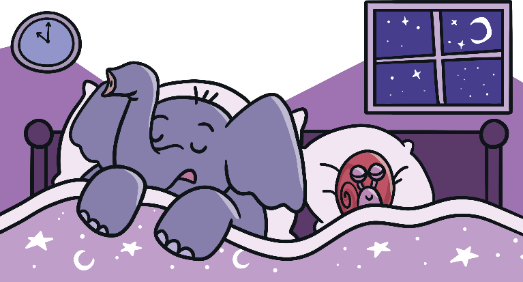 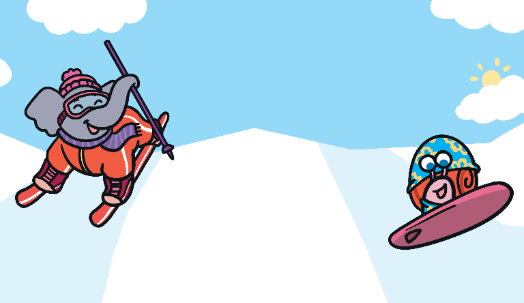 down
short
day
What Is the Opposite?
high
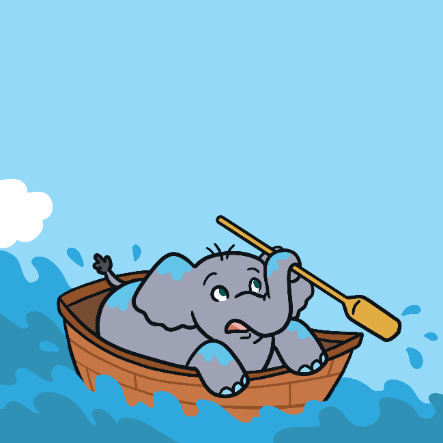 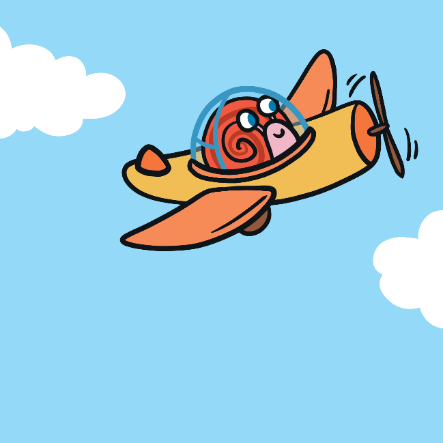 pull
empty
low